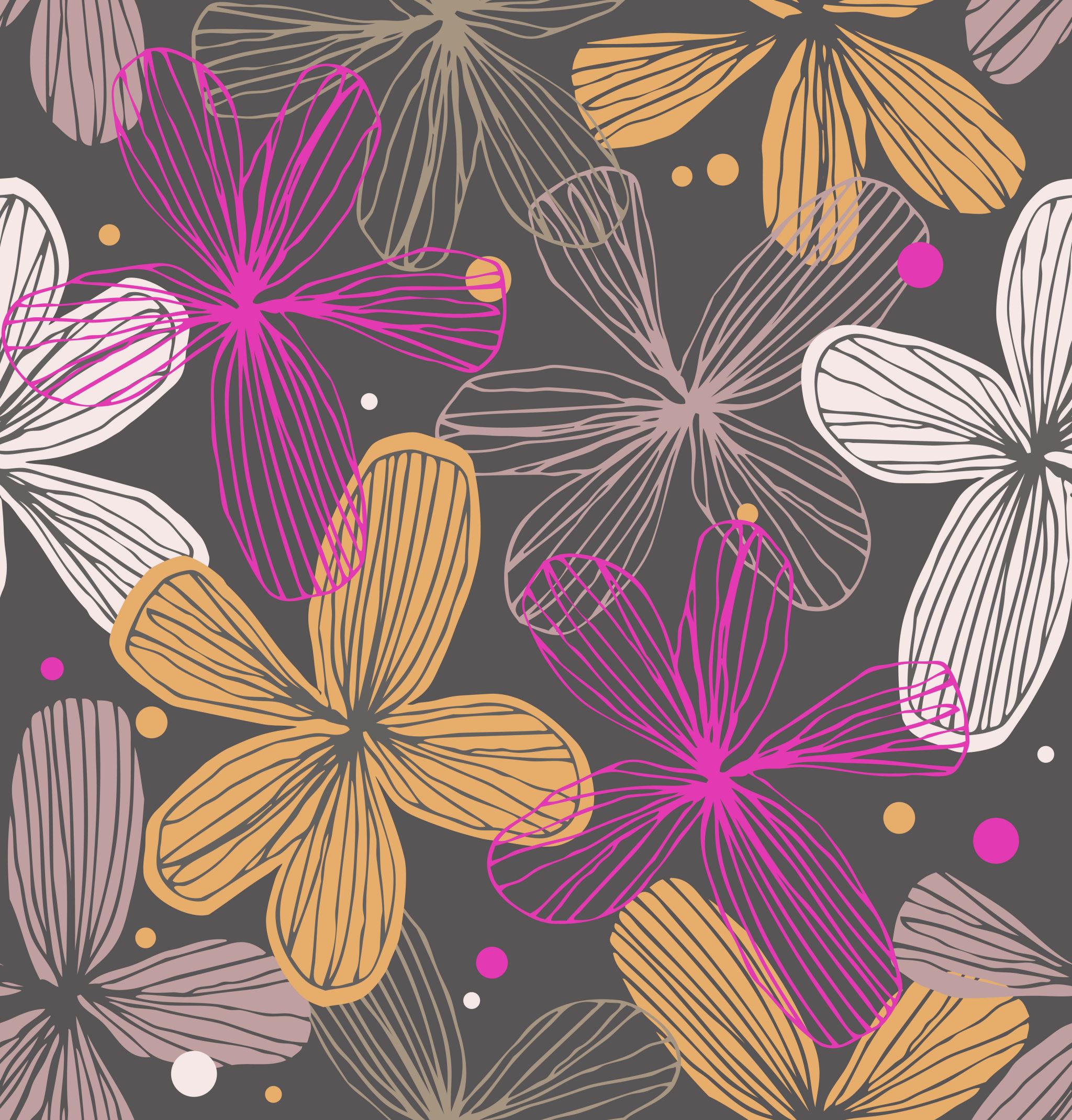 Chemické názvosloví
Halogenidy
Kladná oxidační čísla
Hydroxidy
Jsou to tříprvkové sloučeniny, které obsahují hydroxidové anionty OH-  
Skládá se z podstatného jména hydroxid a přídavného jména - hlinitý, dusný, křemičitý atd. 
Hydroxid má vždy ox. číslo -I
Prvek má ox. číslo kladné a dle koncovky 
Součet musí být roven nula
Skládání hydroxidů
Hydroxid sodný
NaI1 OH-I1  1*(+I)+ 1*(-I)=0
NaOH - jedničky nepíšeme
Hydroxid vápenatý
CaII(OH)-I2
Ca(OH)2
AlOH3
Al - hliník
OH– hydroxid
AlIIIOH-I3
-III – koncovka -itý 
Hydroxid hlinitý
Příklady na vyzkoušení
hydroxid draselný 
hydroxid hořečnatý 
Fe(OH)3
Pb(OH)2
řešení
hydroxid draselný  - KOH
hydroxid hořečnatý  - Mg(OH)2
Fe(OH)3 – hydroxid železitý
Pb(OH)2 – hydroxid olovnatý